Campanha nacionalPrograma de prevenção primária à corrupção
Sítio
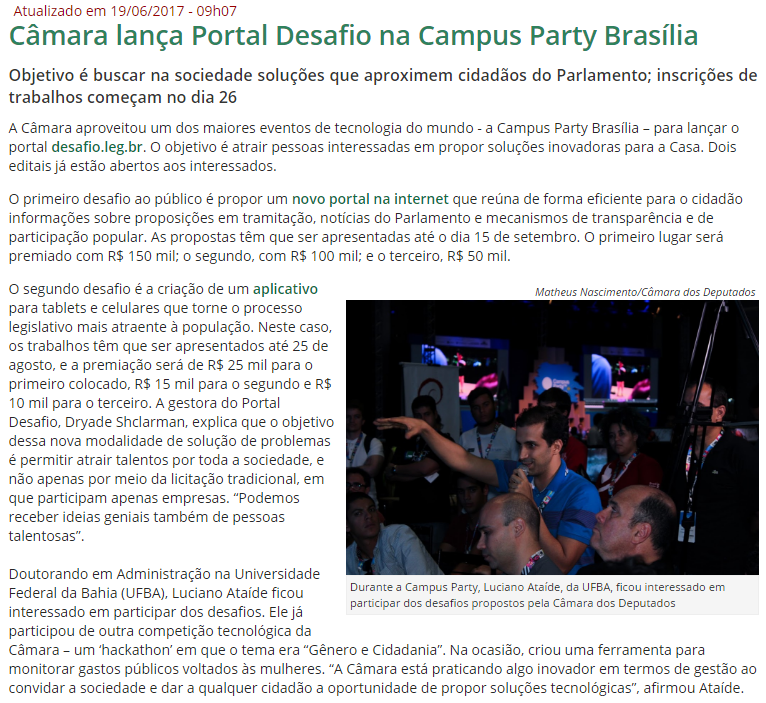 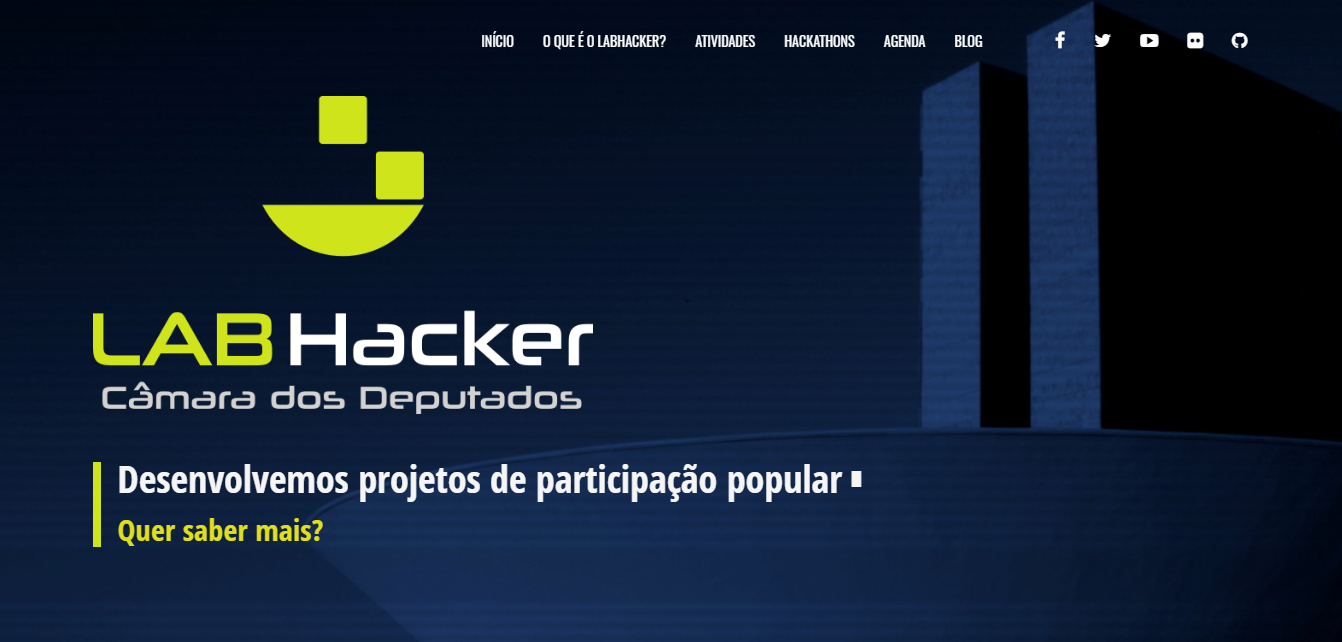 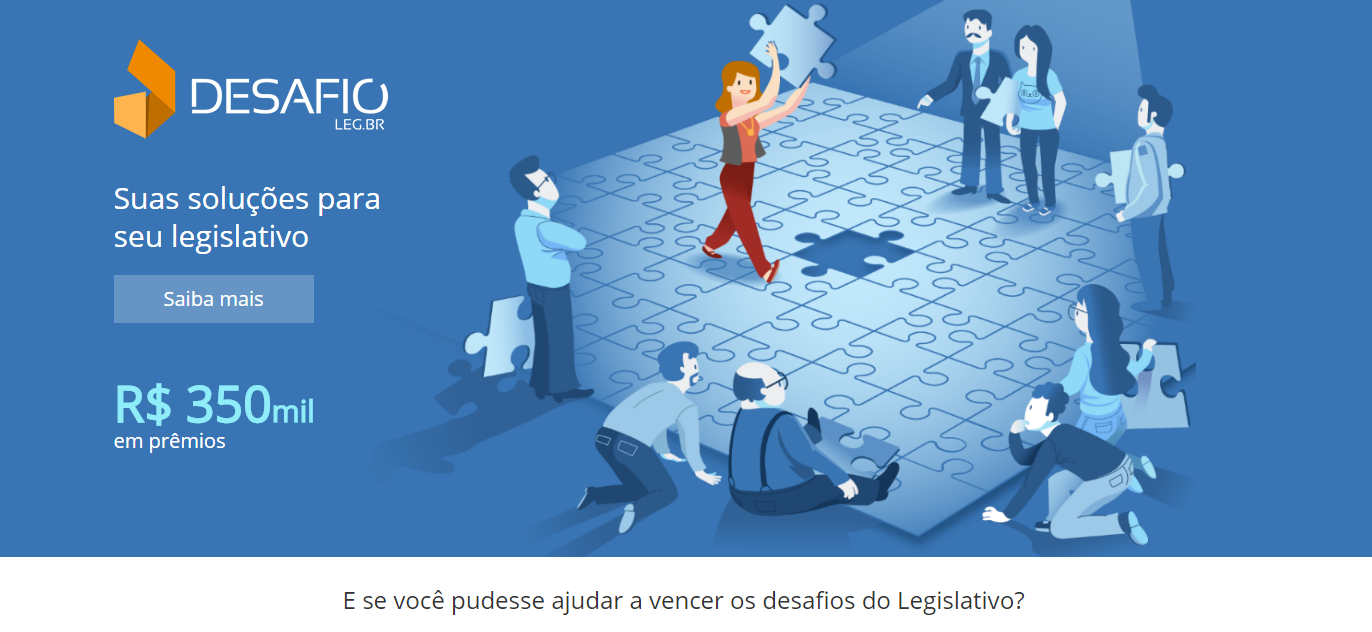 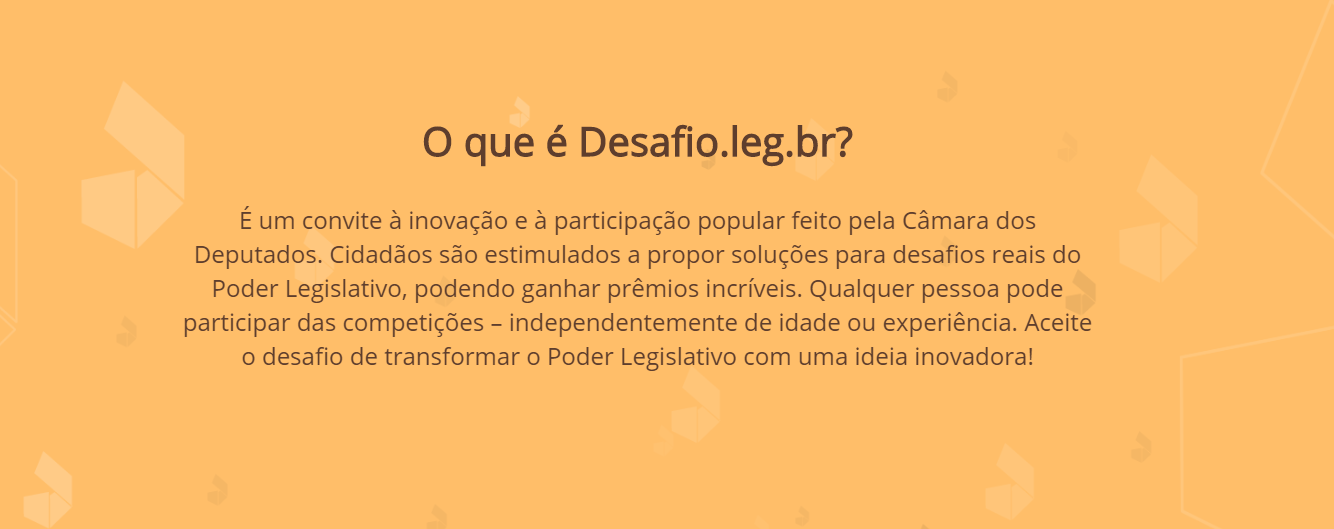 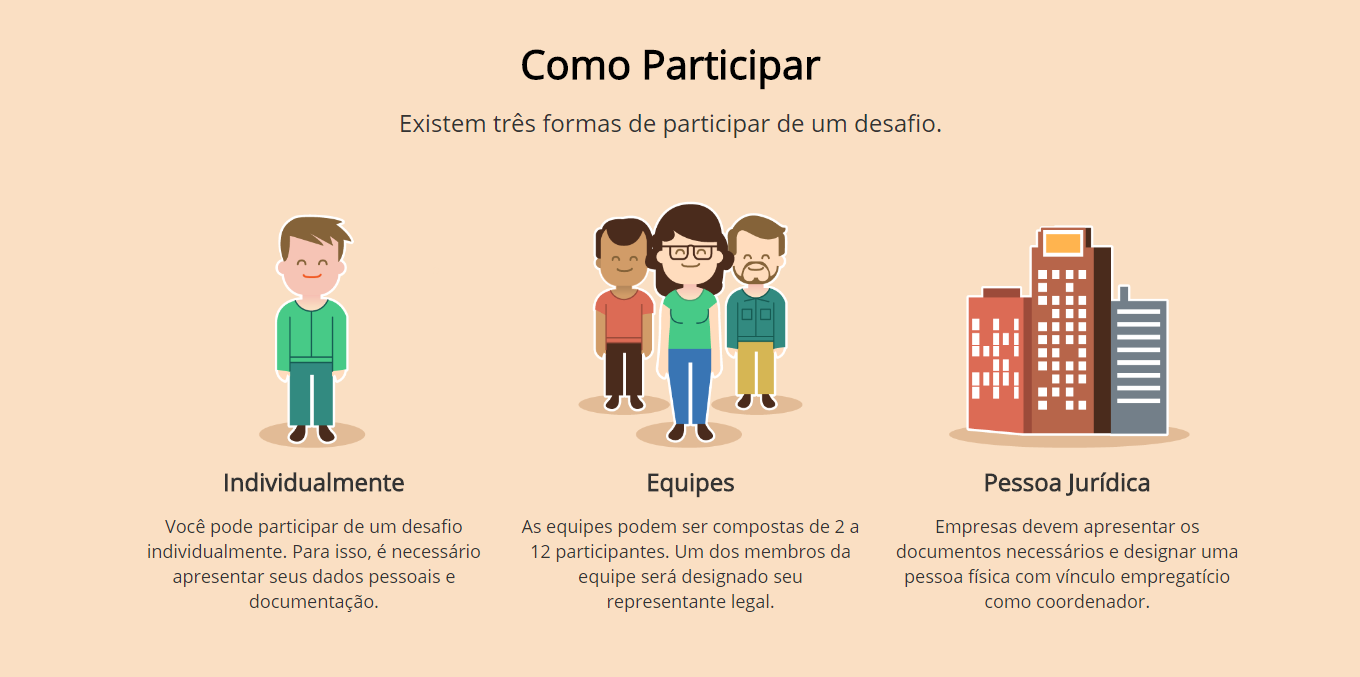 Quanto a prevenção primária
Entregas em psd da tela principal e de outras, no limite de 3, para 3 contextos de responsividade (9 layouts no total).
Campanha: Concepção
A Procura
Contribuição propositiva das iniciativas comprometidas com o fortalecimento de valores éticos no Brasil.
A Chegada
Um ambiente social onde a integridade prevaleça de forma intrépida.
A Confiança
Na relevância da valorização primária para o desenho de uma sociedade resiliente e íntegra.
A iniciativa
Um repositório de ideias que afirmem a integridade como valor intrínseco ao brasileiro.
O Anseio \\ racional
Sermos testemunhas do salto de posição do Brasil no índice de percepção da corrupção.[Transparência Internacional]
O Anseio \\ intangível
Consolidação da integridade como alternativa em todos os âmbitos no Brasil.
Campanha: Design
O desenho da campanha\\ Entregas
Manifesto de marca:
Através da definição da(s) voz(es) do movimento, amarraríamos valores, personalidade, propósito e afins relacionados ao posicionamento dos conteúdos.
O desenho da campanha\\ Entregas
Narrativa:
Definição do arco narrativo responsável pela postura cultural e política para o movimento, na intenção de destaca-lo em personalidade e aproxima-lo de seu público (focar em possibilidades de contextualizar a mudança, com pessoas e cenários reais)
O desenho da campanha\\ Entregas
Narrativa:
Qual a melhor forma de contar a história da prevenção primária a corrupção para o Brasil, como dizer que corrupção pode se combater através da educação e dos valores?
O desenho da campanha\\ Entregas
Design da marca:
identidade visual com marca e elementos visuais gráficos que despertem empatia e engajamento visual com o público.
O desenho da campanha\\ Entregas
Peças de Apoio:
A partir da abordagem visual aprovada, definir desdobramentos tais como outdoors, peças de mídias sociais e materiais (impressos) que reflitam as aprovações do design de marca e de marketing.
Campanha: Funcionamento
Funcionamento da Campanha
Atribuições parceiros:

Divulgar a Campanha Nacional; Divulgar o Edital de Seleção; 
Apoiar as fases de Evolução da Campanha; 
Suscitar internamente ações voltadas à prevenção Primária
Funcionamento da Campanha
Divulgar a campanha:

Opcional: executar divulgação material (impressão, outdoor, peças em veículos de mídia)
Peças disponibilizadas em PSD, Vetorizadas para ajustes de dimensões.
Funcionamento da Campanha
Divulgar a campanha:

Divulgação interna no órgão via mala direta, newsletter ou outro canal de livre escolha; Divulgação nas redes sociais e intranet; Divulgação em eventos e participações; Mesma estratégia para Edital e sítio
Funcionamento da Campanha
Apoiar as fases de evolução da campanha:

Trabalhar de forma a fomentar a divulgação contínua elaborando planos comunicacionais que deverão ser revistos
Funcionamento da Campanha
Suscitar internamente ações de prevenção primária

A educação não acontece apenas na escola.
Primeira contribuição da ENCCLA para a campanha:
Como se chama o Programa?
Pontos fortes
Programa Nacional dePrevenção Primáriaà Corrupção [PNPPC]
Programa Nacional deValorização Primária da Integridade [PNVPI]
Iniciativas Globais precursoras
Contundência
Postura combativa
Psicologia Afirmativa
Proposição Explícita
Distanciamento do contexto político atual
Um passo adiante?
[pro]íntegraPrograma Nacional de ValorizaçãoPrimária da Integridade
Direto
Compacto
Pregnante